An Inspector Calls Question Analysis
An Inspector Calls has been called ‘a play of contrasts’.
Write about how Priestley presents some of the contrasts in the play.
Plan and Ideas
This shows some of the most important contrasts highlighted by Priestley. He uses these contrasts to express his views and opinions.
Male and Female
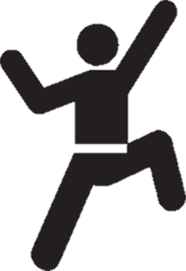 Young and Old
Sheila and Eric and more liberalist and socialist in their views.
Sybil and Arthur are more conservative in the views.
Sheila is more willing to change than Sybil, showing that the young are less stubborn and set in their ways.
By doing this, Priestley shows that hope of change lies with the youth
Old money and New money
Arthur Birling has come from no money and shows this by still retaining his accent.
Gerald has come from a rich background, “rather too manly to be a dandy”, however he does not let his and Sheila's difference in class stop their relationship.
‘Birling and Co’ has been built up to the standard of collaborating with ‘Crofts Ltd’
Priestley is against the methods of exploitation used by the nouvea riche capitalists.
Upper Class and Lower Class
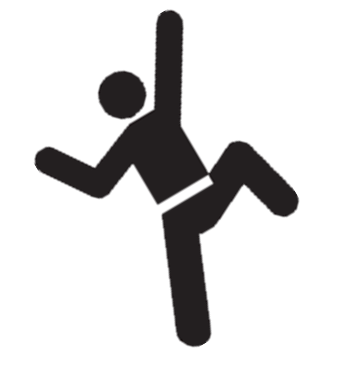 Belief and Reality
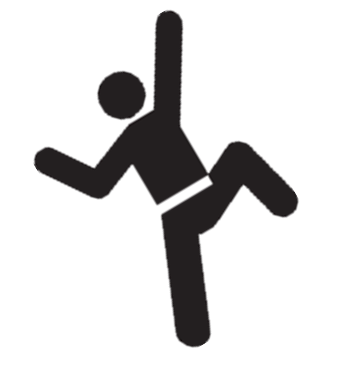